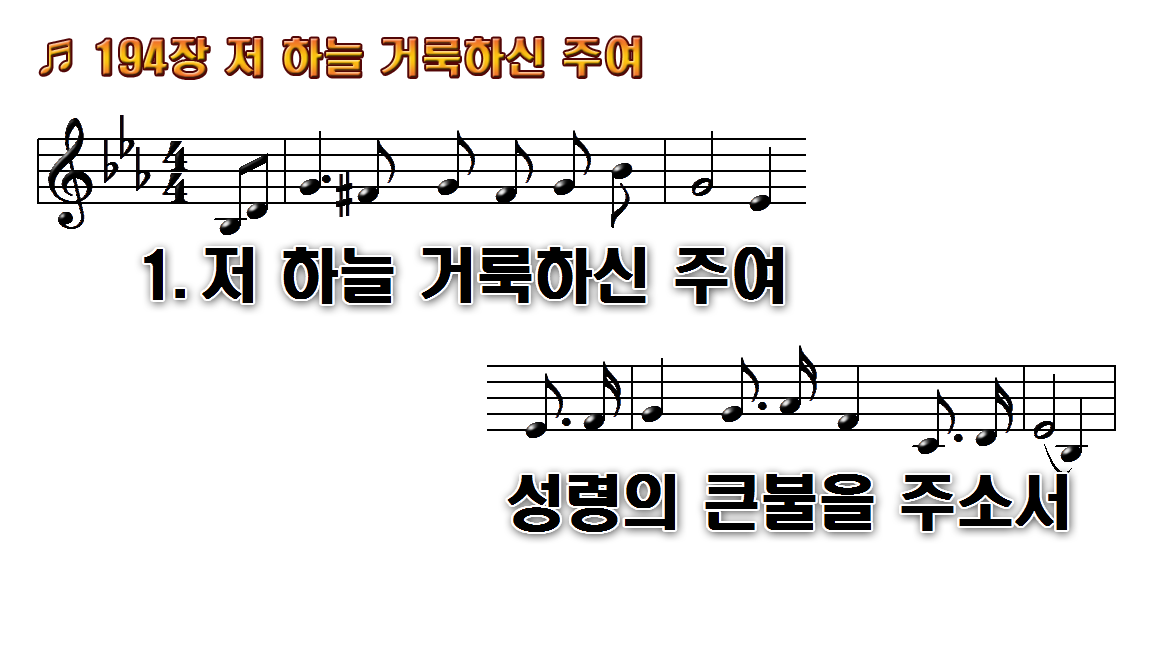 1.저 하늘 거룩하신 주여 성령의
2.내 주여 기도 들어주사 성령의
3.이 냉랭하고 악한 맘에 성령의
4.나 담대하고 순종하게 성령의
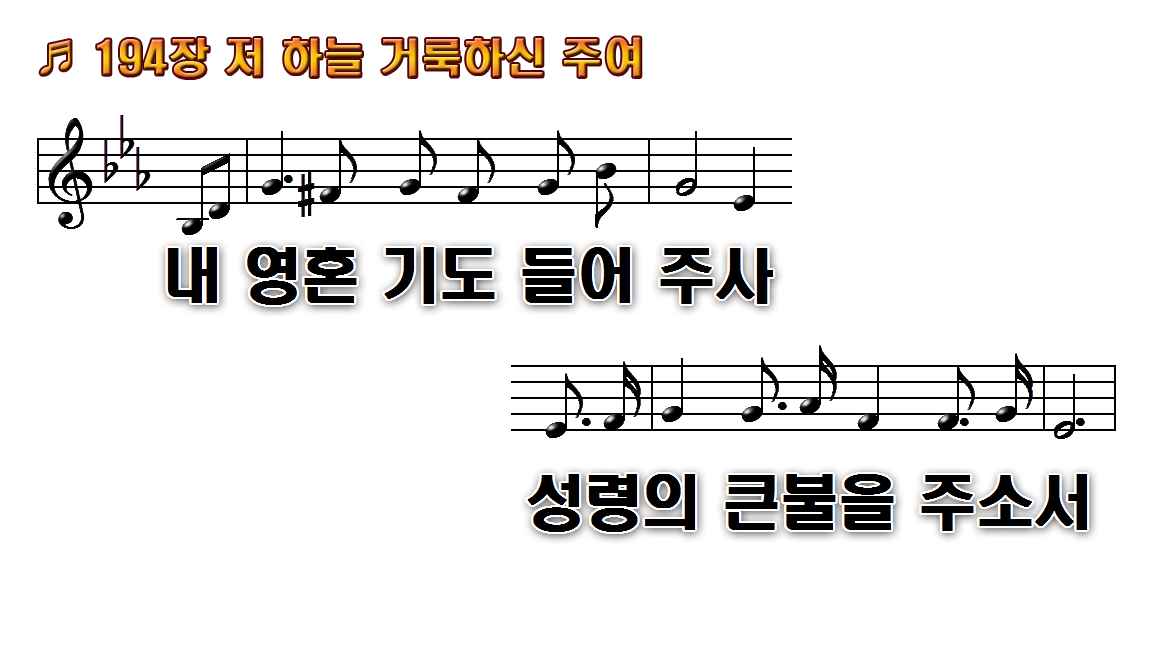 1.저 하늘 거룩하신 주여 성령의
2.내 주여 기도 들어주사 성령의
3.이 냉랭하고 악한 맘에 성령의
4.나 담대하고 순종하게 성령의
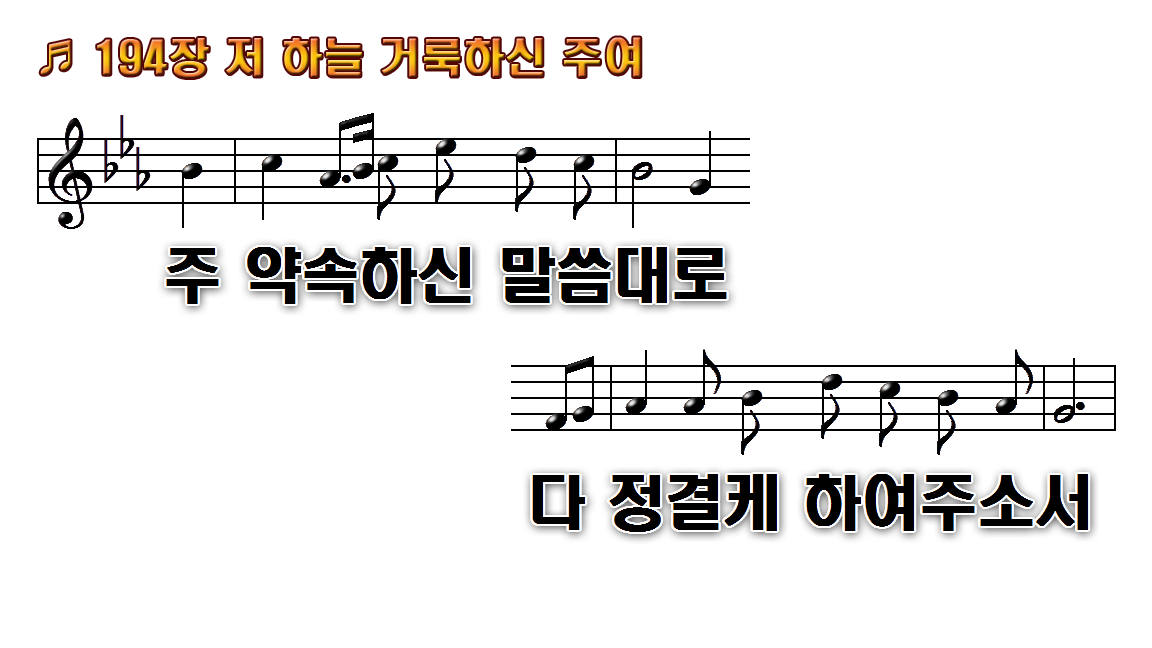 1.저 하늘 거룩하신 주여 성령의
2.내 주여 기도 들어주사 성령의
3.이 냉랭하고 악한 맘에 성령의
4.나 담대하고 순종하게 성령의
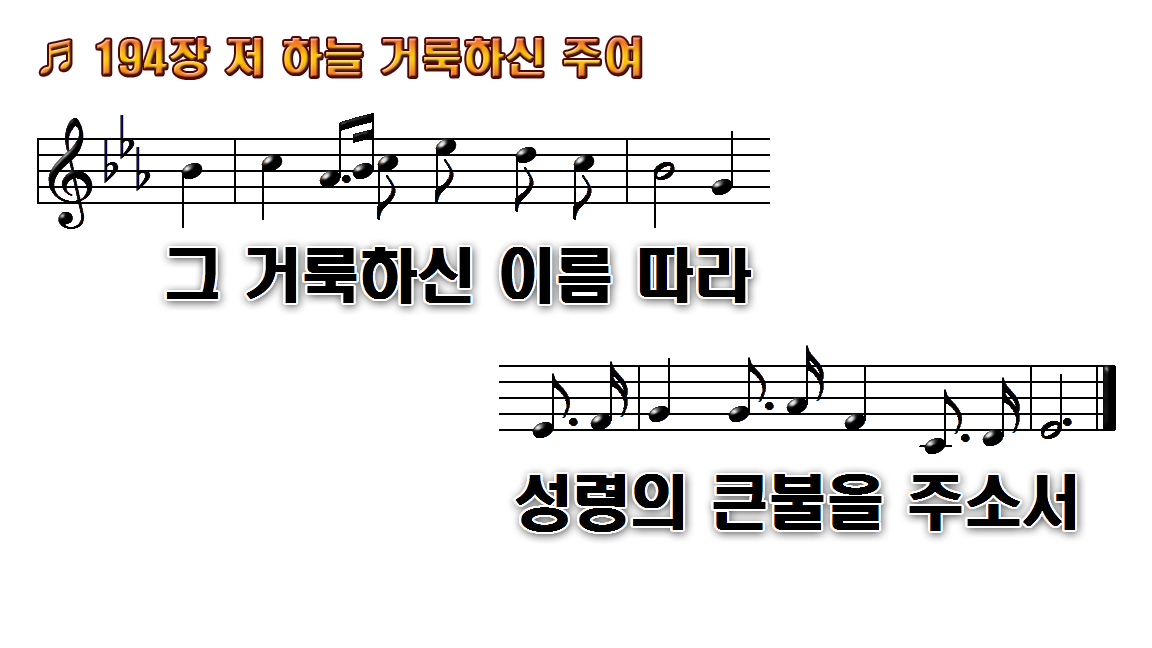 1.저 하늘 거룩하신 주여 성령의
2.내 주여 기도 들어주사 성령의
3.이 냉랭하고 악한 맘에 성령의
4.나 담대하고 순종하게 성령의
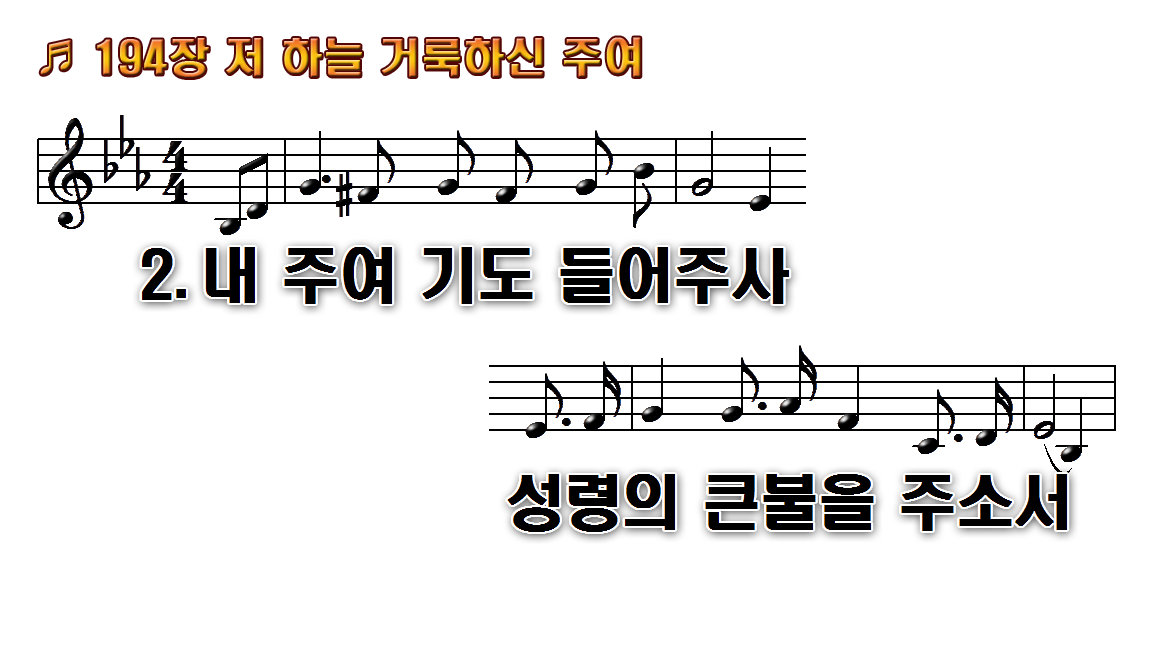 1.저 하늘 거룩하신 주여 성령의
2.내 주여 기도 들어주사 성령의
3.이 냉랭하고 악한 맘에 성령의
4.나 담대하고 순종하게 성령의
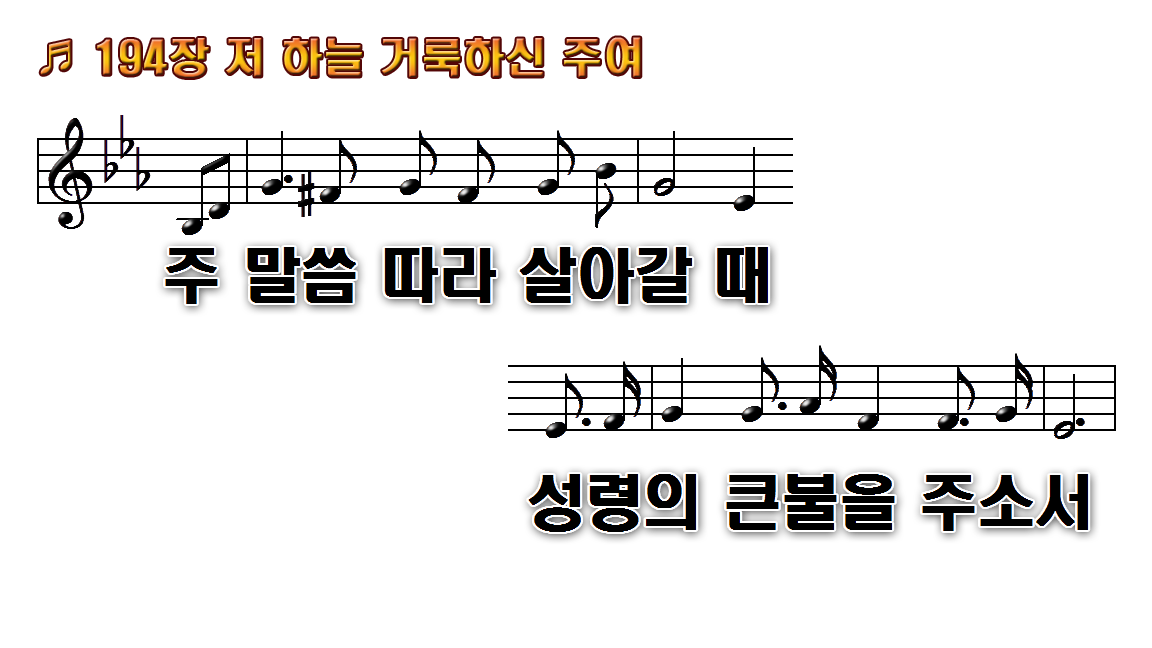 1.저 하늘 거룩하신 주여 성령의
2.내 주여 기도 들어주사 성령의
3.이 냉랭하고 악한 맘에 성령의
4.나 담대하고 순종하게 성령의
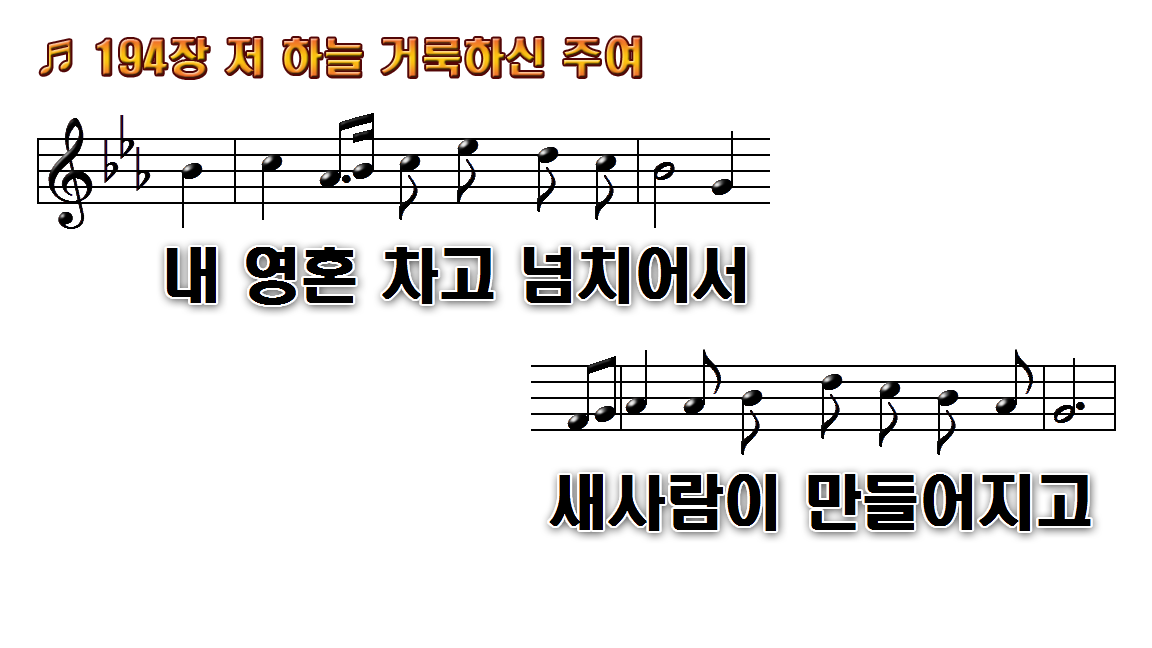 1.저 하늘 거룩하신 주여 성령의
2.내 주여 기도 들어주사 성령의
3.이 냉랭하고 악한 맘에 성령의
4.나 담대하고 순종하게 성령의
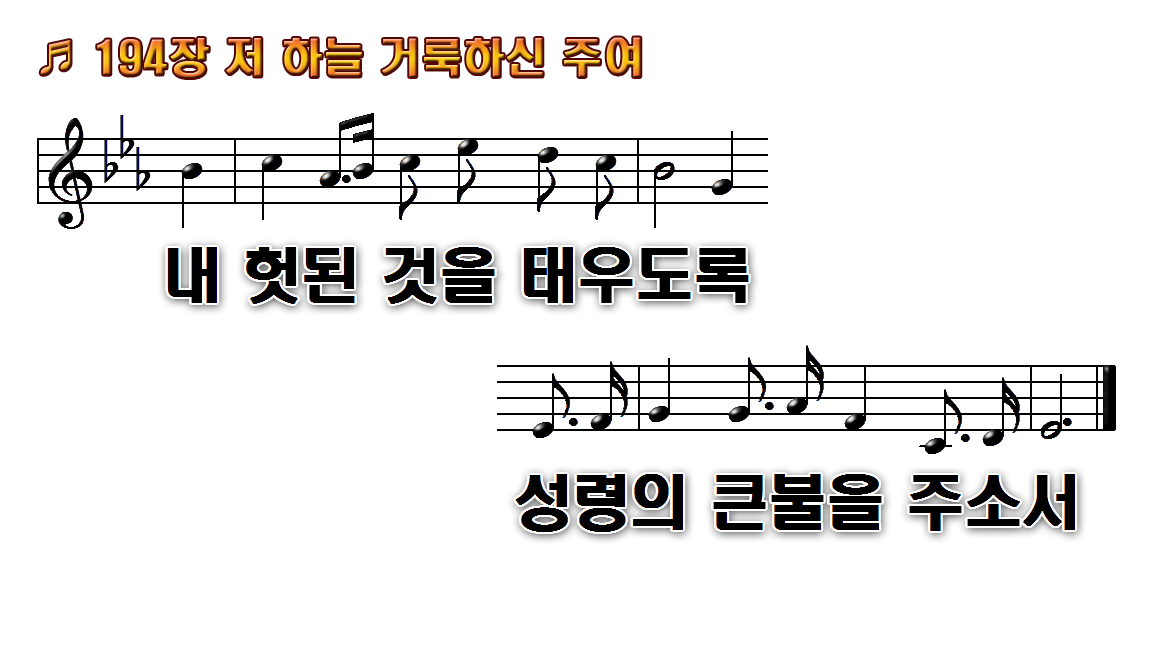 1.저 하늘 거룩하신 주여 성령의
2.내 주여 기도 들어주사 성령의
3.이 냉랭하고 악한 맘에 성령의
4.나 담대하고 순종하게 성령의
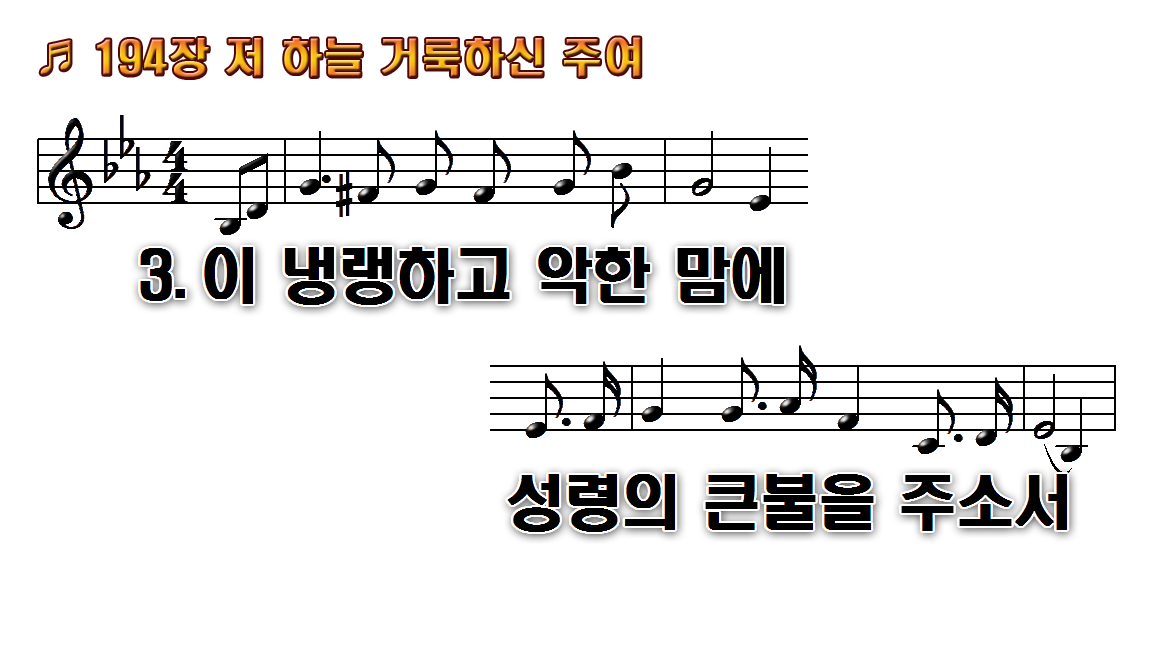 1.저 하늘 거룩하신 주여 성령의
2.내 주여 기도 들어주사 성령의
3.이 냉랭하고 악한 맘에 성령의
4.나 담대하고 순종하게 성령의
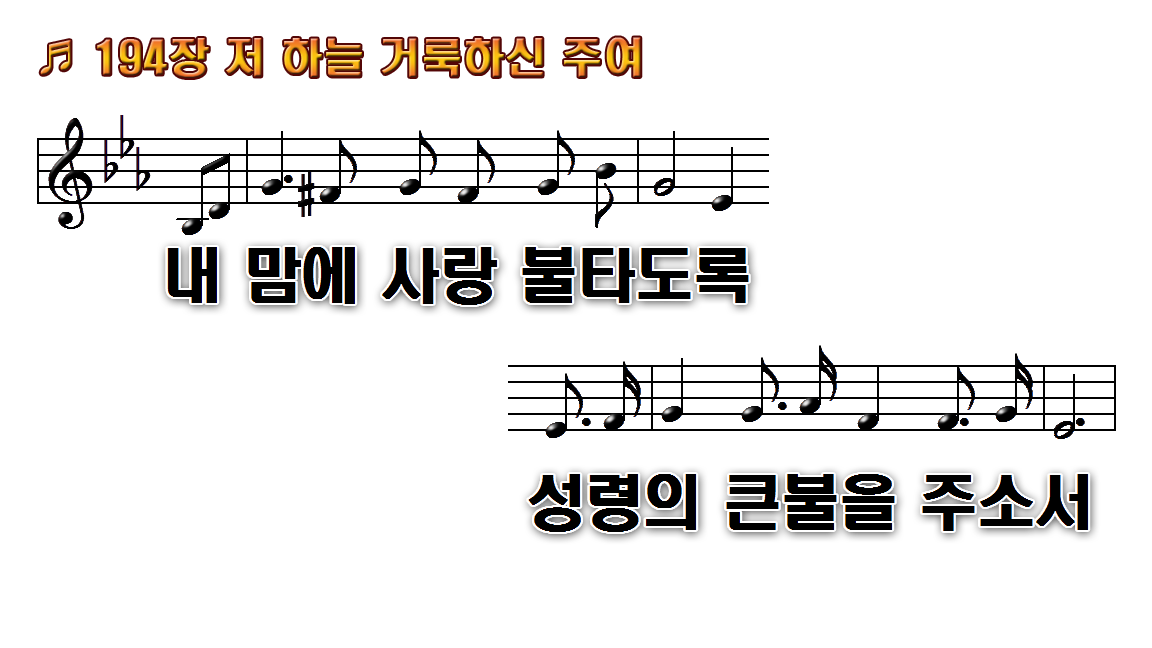 1.저 하늘 거룩하신 주여 성령의
2.내 주여 기도 들어주사 성령의
3.이 냉랭하고 악한 맘에 성령의
4.나 담대하고 순종하게 성령의
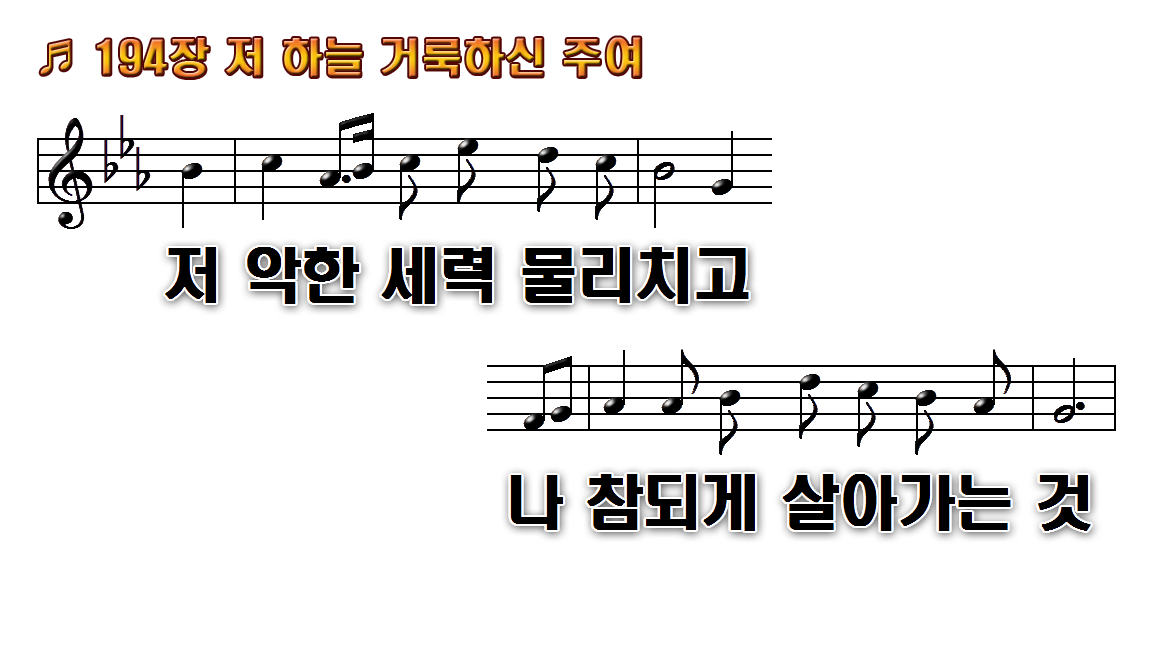 1.저 하늘 거룩하신 주여 성령의
2.내 주여 기도 들어주사 성령의
3.이 냉랭하고 악한 맘에 성령의
4.나 담대하고 순종하게 성령의
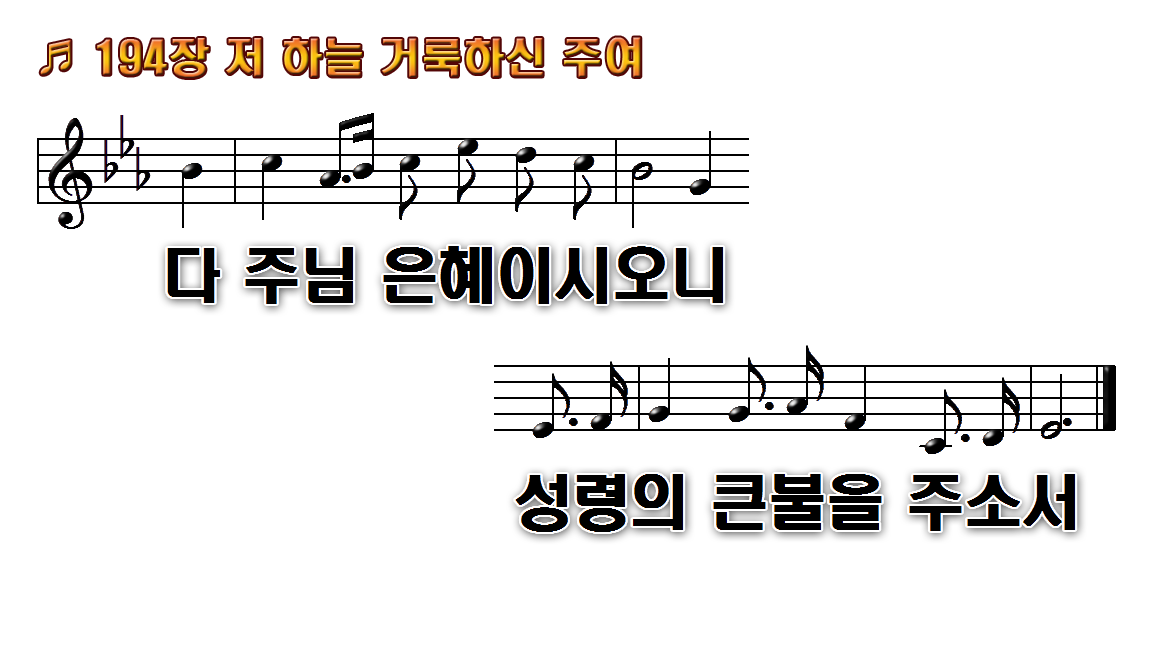 1.저 하늘 거룩하신 주여 성령의
2.내 주여 기도 들어주사 성령의
3.이 냉랭하고 악한 맘에 성령의
4.나 담대하고 순종하게 성령의
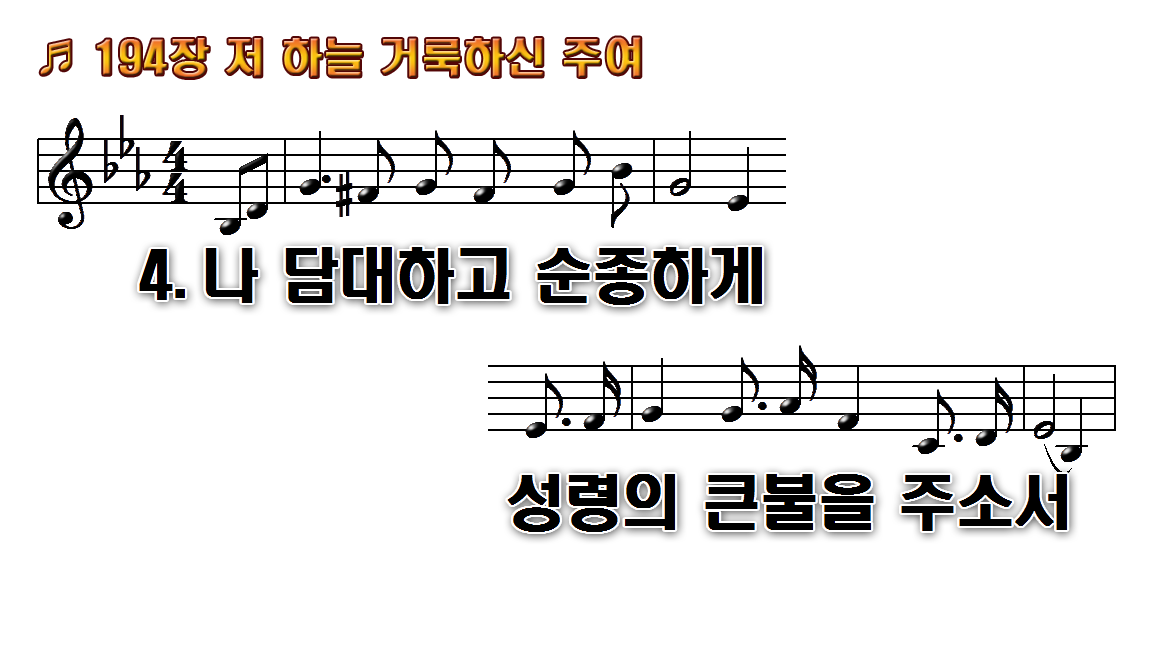 1.저 하늘 거룩하신 주여 성령의
2.내 주여 기도 들어주사 성령의
3.이 냉랭하고 악한 맘에 성령의
4.나 담대하고 순종하게 성령의
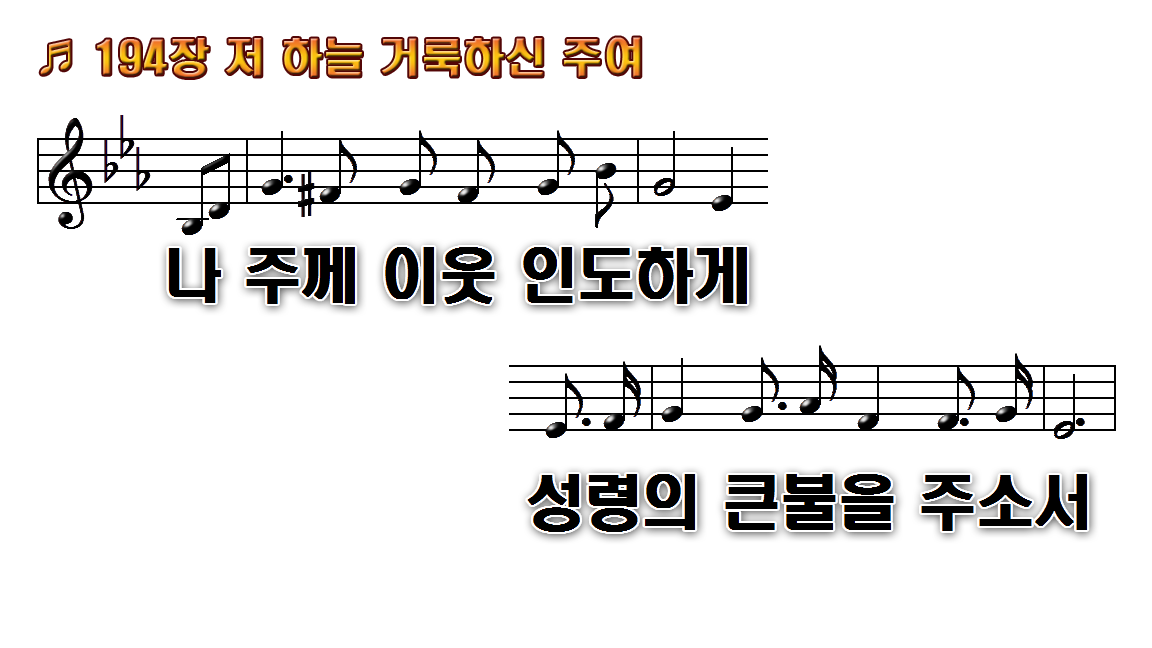 1.저 하늘 거룩하신 주여 성령의
2.내 주여 기도 들어주사 성령의
3.이 냉랭하고 악한 맘에 성령의
4.나 담대하고 순종하게 성령의
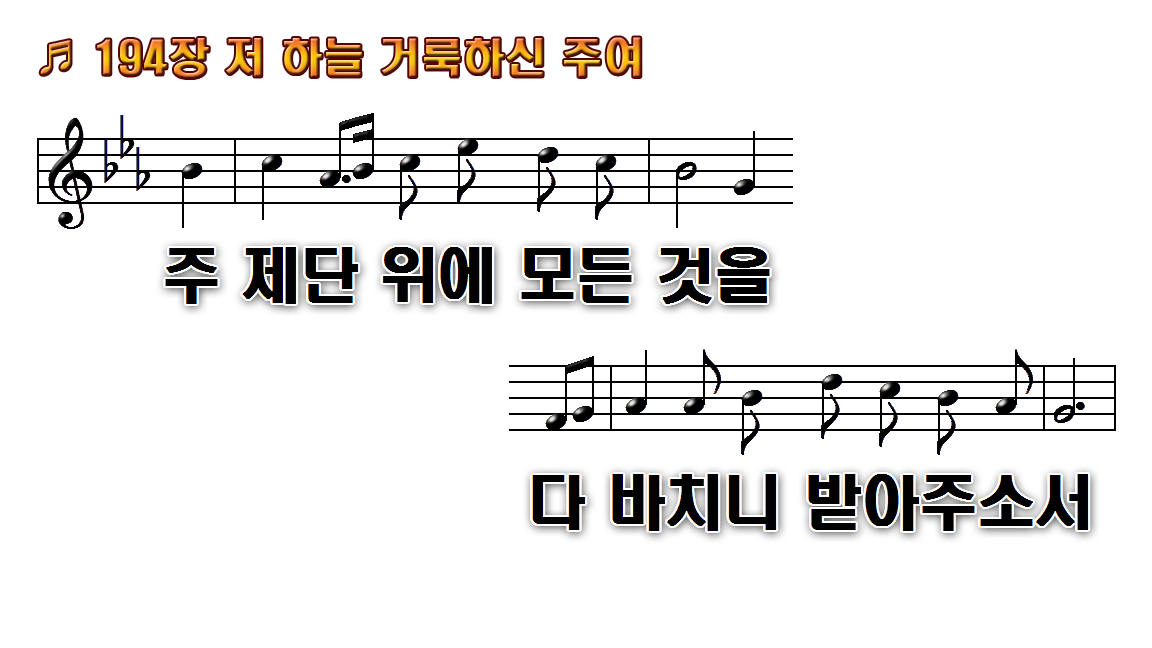 1.저 하늘 거룩하신 주여 성령의
2.내 주여 기도 들어주사 성령의
3.이 냉랭하고 악한 맘에 성령의
4.나 담대하고 순종하게 성령의
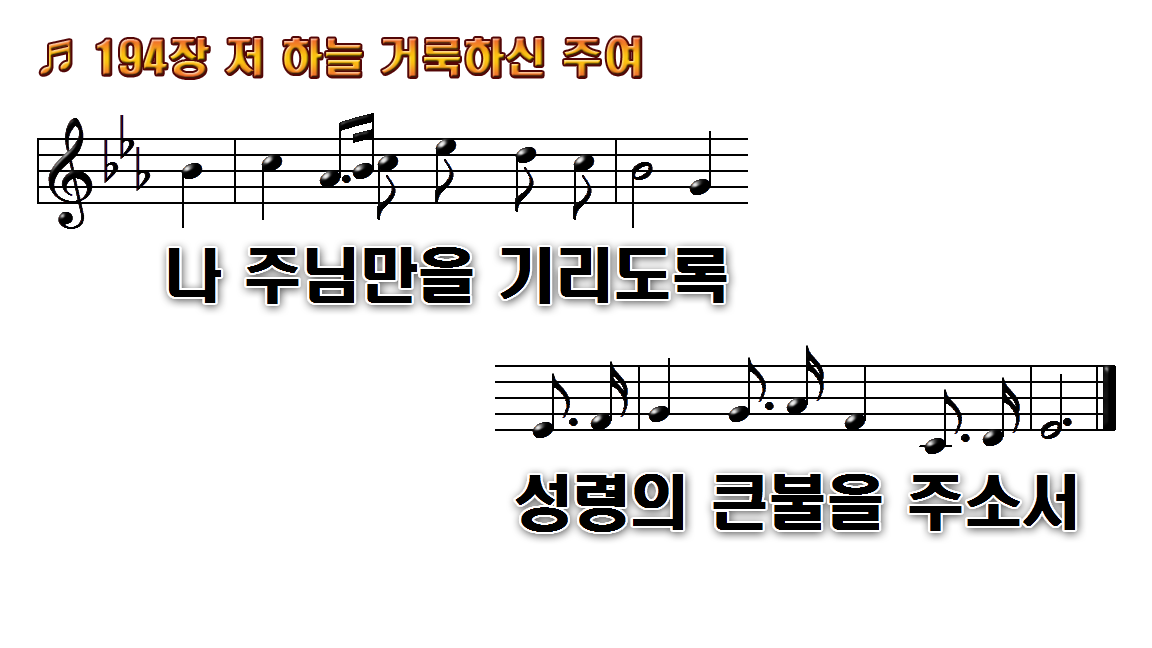 1.저 하늘 거룩하신 주여 성령의
2.내 주여 기도 들어주사 성령의
3.이 냉랭하고 악한 맘에 성령의
4.나 담대하고 순종하게 성령의
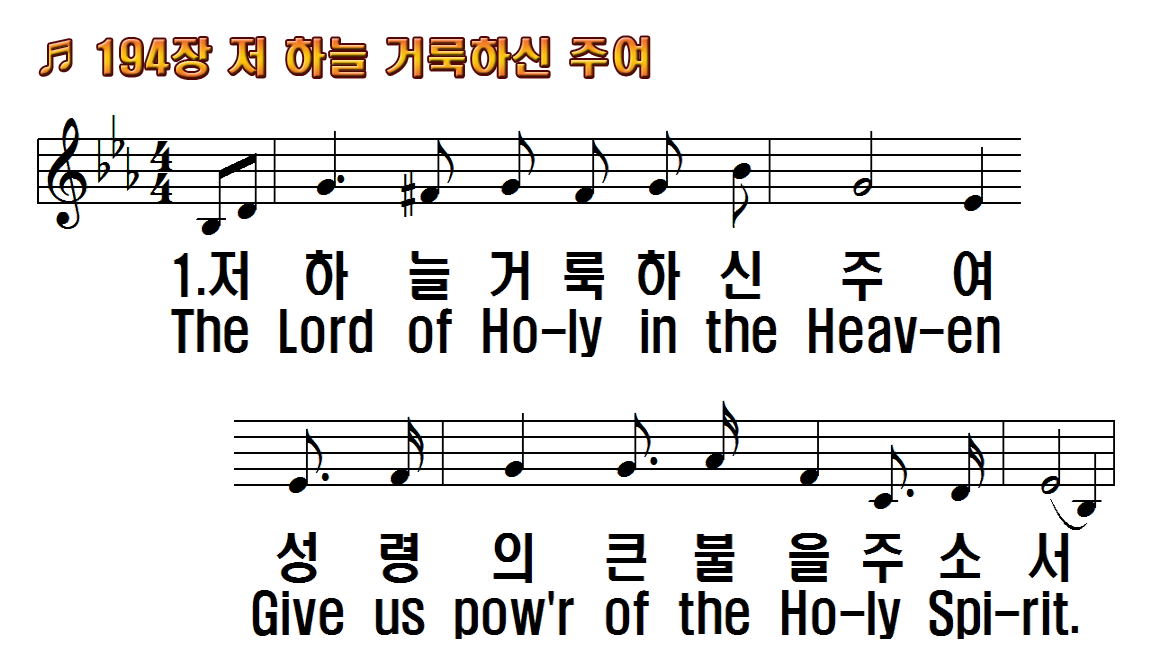 1.저 하늘 거룩하신 주여
2.내 주여 기도 들어주사
3.이 냉랭하고 악한 맘에
4.나 담대하고 순종하게
1.The Lord of Holy in the
2.Oh, Lord hear us our
3.For cold and evil mind and
4.To be obedient and
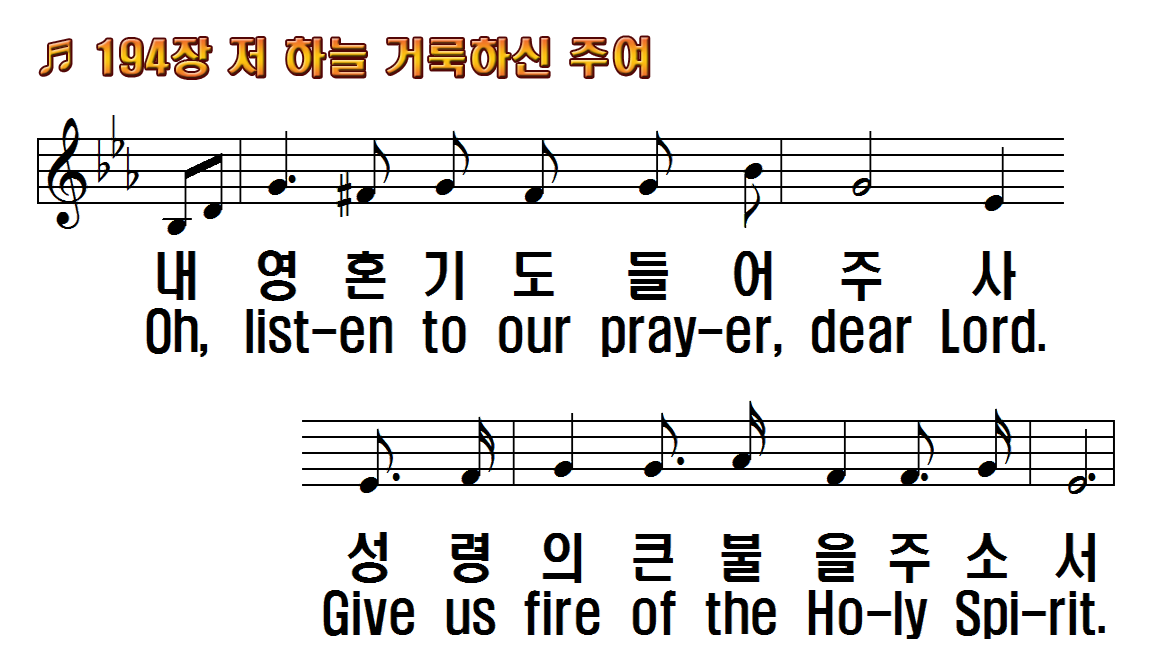 1.저 하늘 거룩하신 주여
2.내 주여 기도 들어주사
3.이 냉랭하고 악한 맘에
4.나 담대하고 순종하게
1.The Lord of Holy in the
2.Oh, Lord hear us our
3.For cold and evil mind and
4.To be obedient and
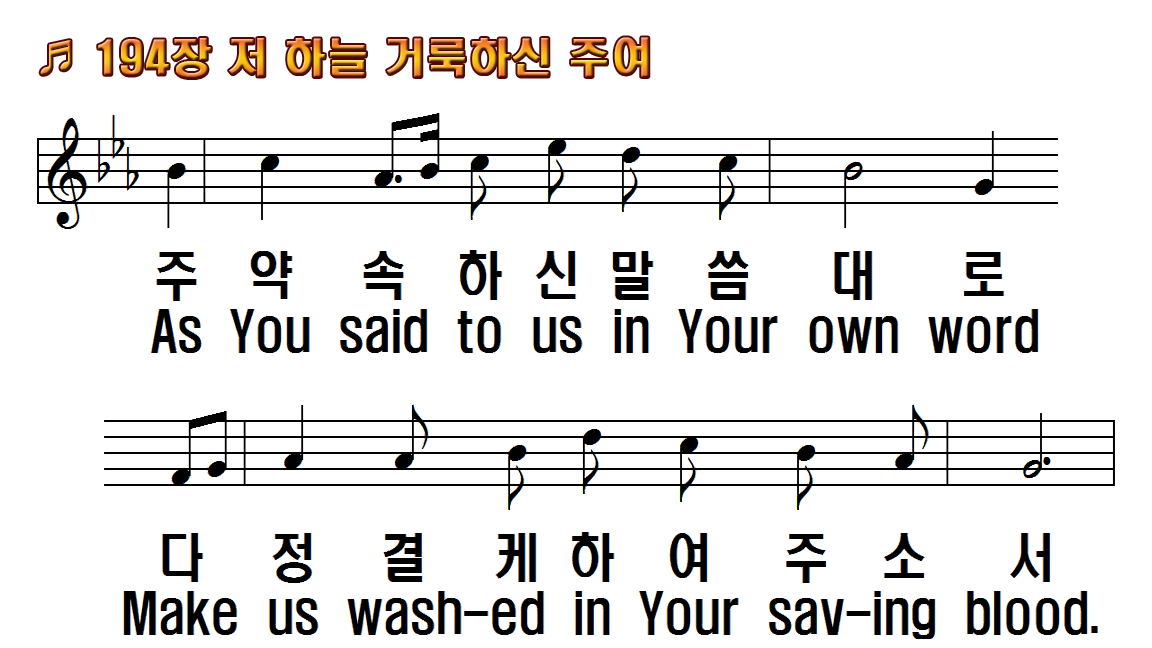 1.저 하늘 거룩하신 주여
2.내 주여 기도 들어주사
3.이 냉랭하고 악한 맘에
4.나 담대하고 순종하게
1.The Lord of Holy in the
2.Oh, Lord hear us our
3.For cold and evil mind and
4.To be obedient and
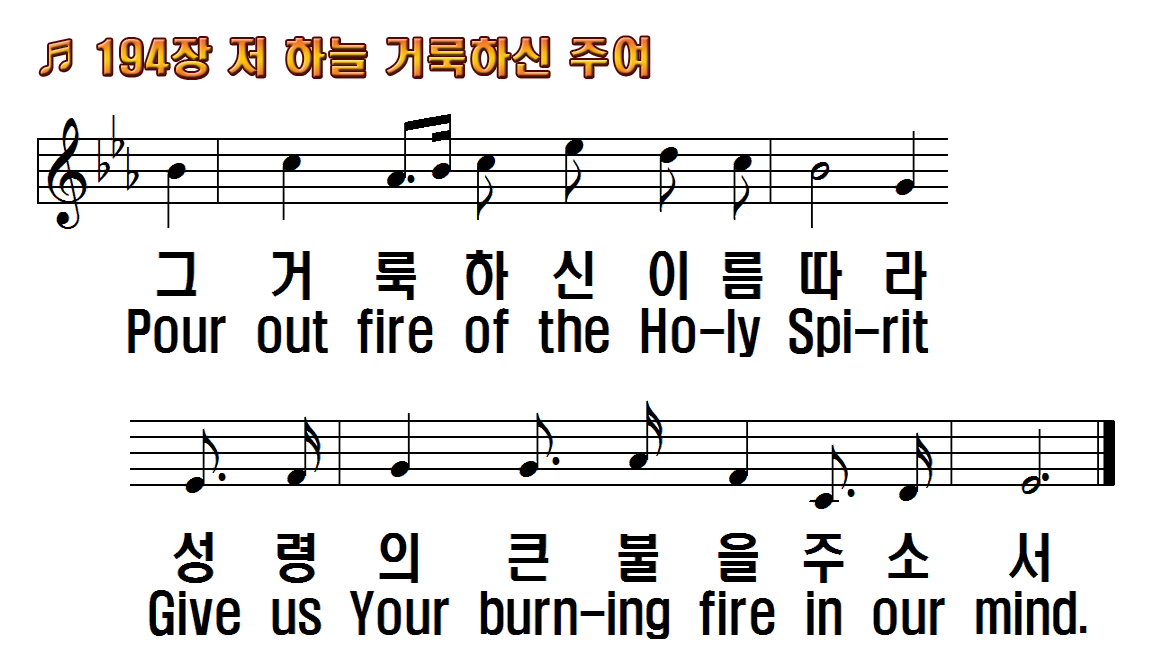 1.저 하늘 거룩하신 주여
2.내 주여 기도 들어주사
3.이 냉랭하고 악한 맘에
4.나 담대하고 순종하게
1.The Lord of Holy in the
2.Oh, Lord hear us our
3.For cold and evil mind and
4.To be obedient and
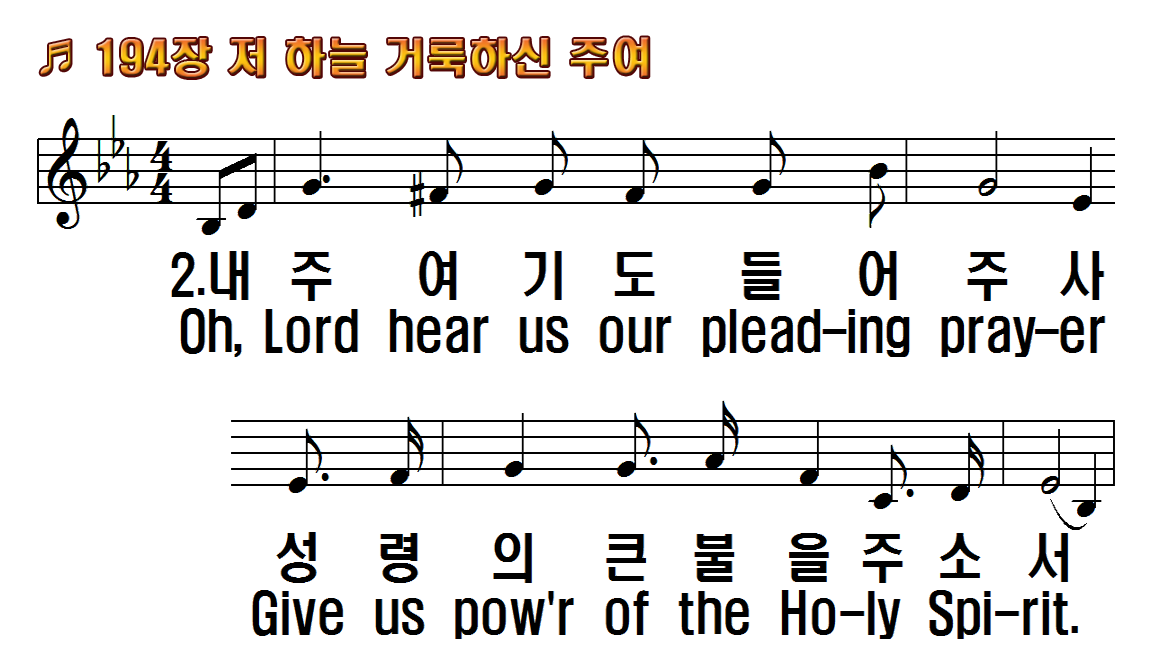 1.저 하늘 거룩하신 주여
2.내 주여 기도 들어주사
3.이 냉랭하고 악한 맘에
4.나 담대하고 순종하게
1.The Lord of Holy in the
2.Oh, Lord hear us our
3.For cold and evil mind and
4.To be obedient and
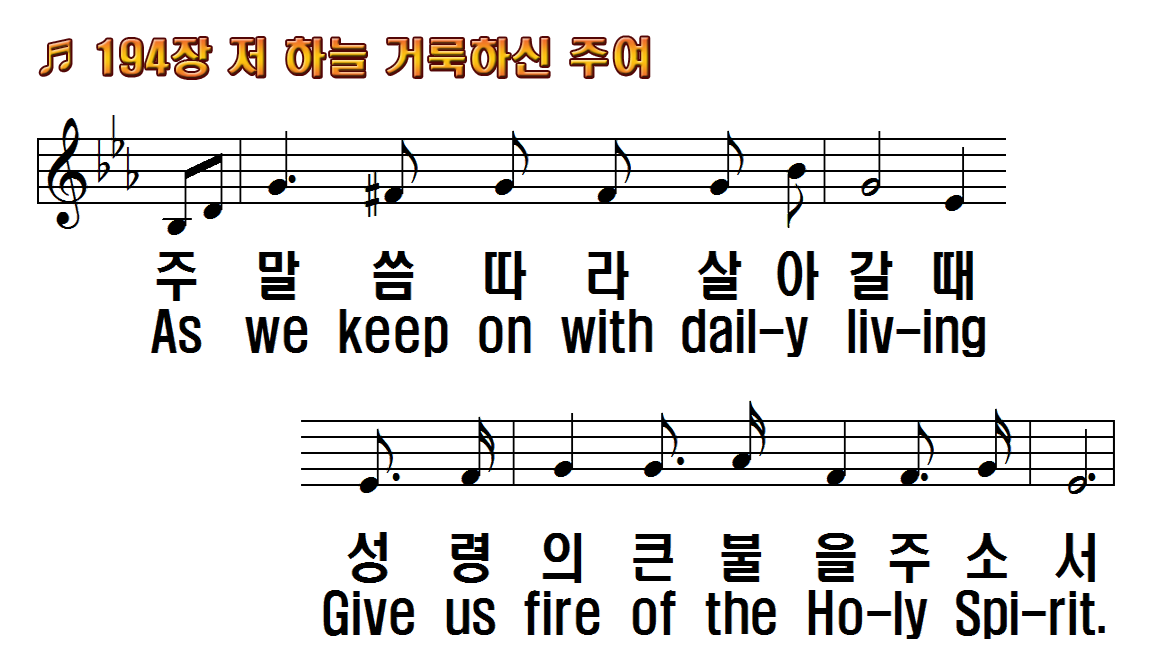 1.저 하늘 거룩하신 주여
2.내 주여 기도 들어주사
3.이 냉랭하고 악한 맘에
4.나 담대하고 순종하게
1.The Lord of Holy in the
2.Oh, Lord hear us our
3.For cold and evil mind and
4.To be obedient and
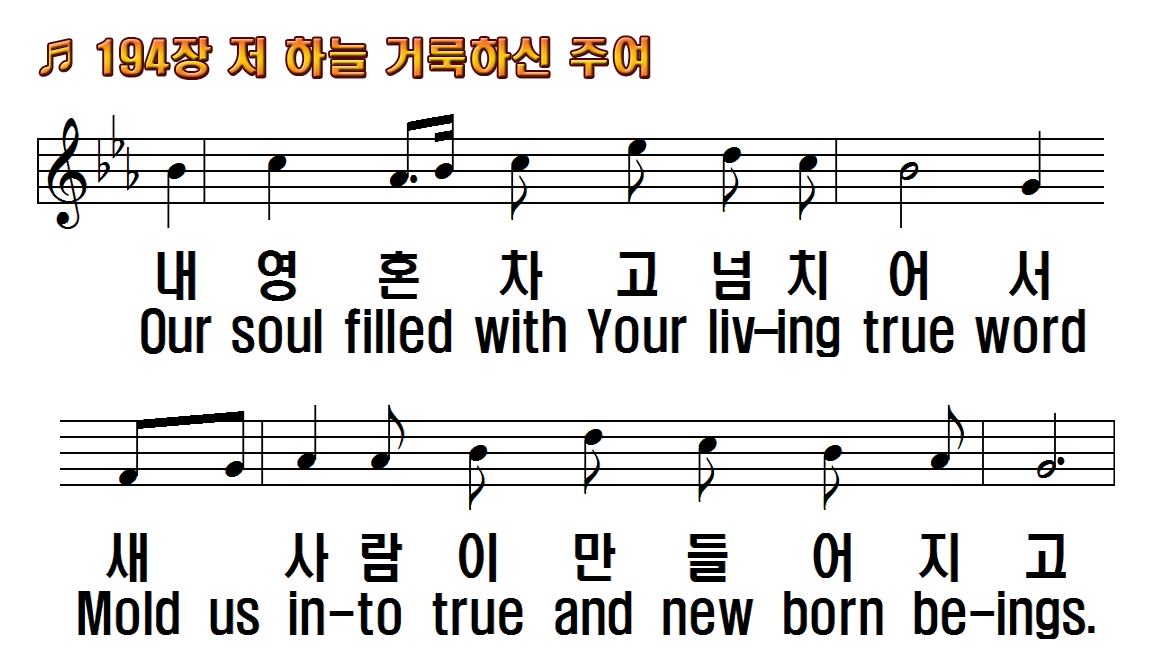 1.저 하늘 거룩하신 주여
2.내 주여 기도 들어주사
3.이 냉랭하고 악한 맘에
4.나 담대하고 순종하게
1.The Lord of Holy in the
2.Oh, Lord hear us our
3.For cold and evil mind and
4.To be obedient and
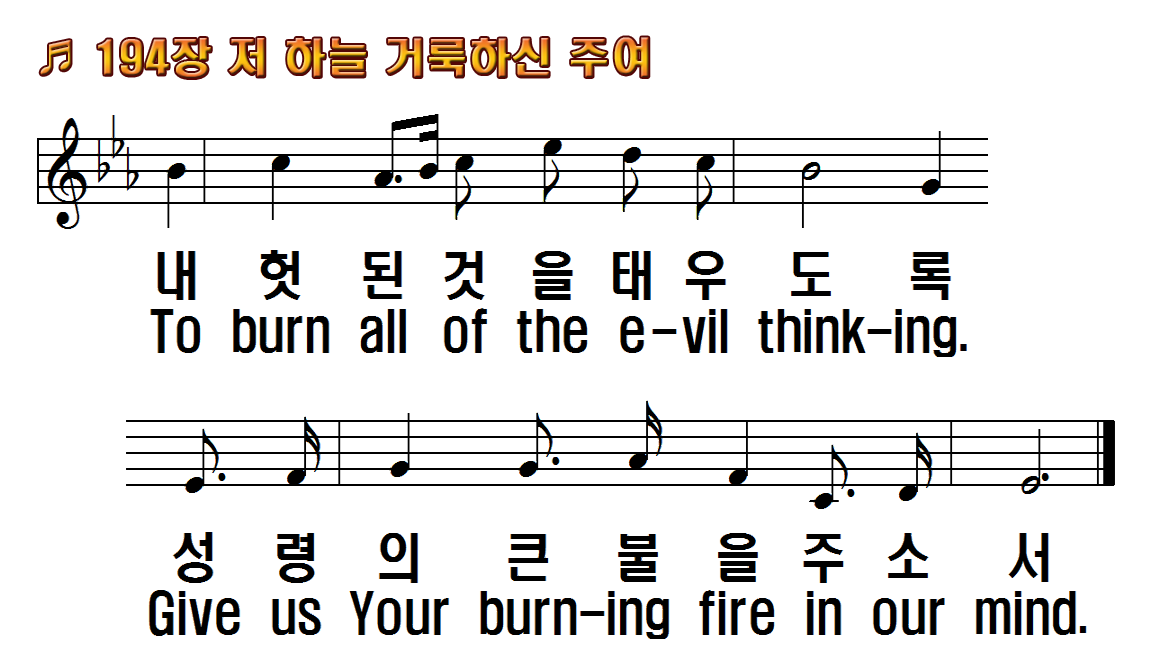 1.저 하늘 거룩하신 주여
2.내 주여 기도 들어주사
3.이 냉랭하고 악한 맘에
4.나 담대하고 순종하게
1.The Lord of Holy in the
2.Oh, Lord hear us our
3.For cold and evil mind and
4.To be obedient and
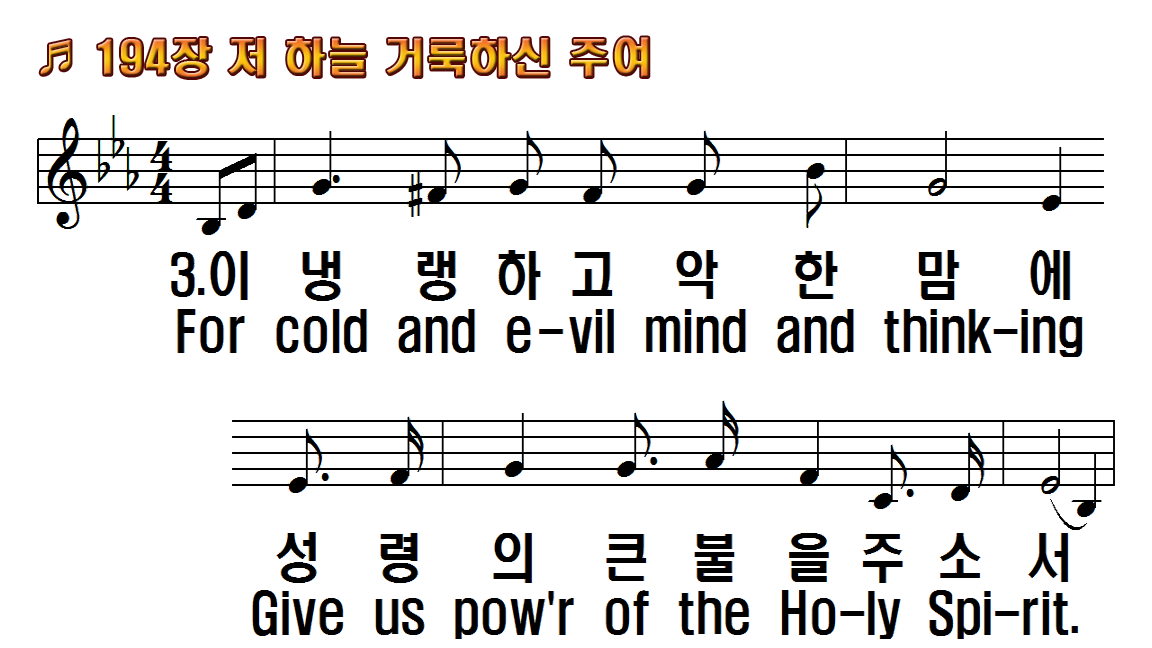 1.저 하늘 거룩하신 주여
2.내 주여 기도 들어주사
3.이 냉랭하고 악한 맘에
4.나 담대하고 순종하게
1.The Lord of Holy in the
2.Oh, Lord hear us our
3.For cold and evil mind and
4.To be obedient and
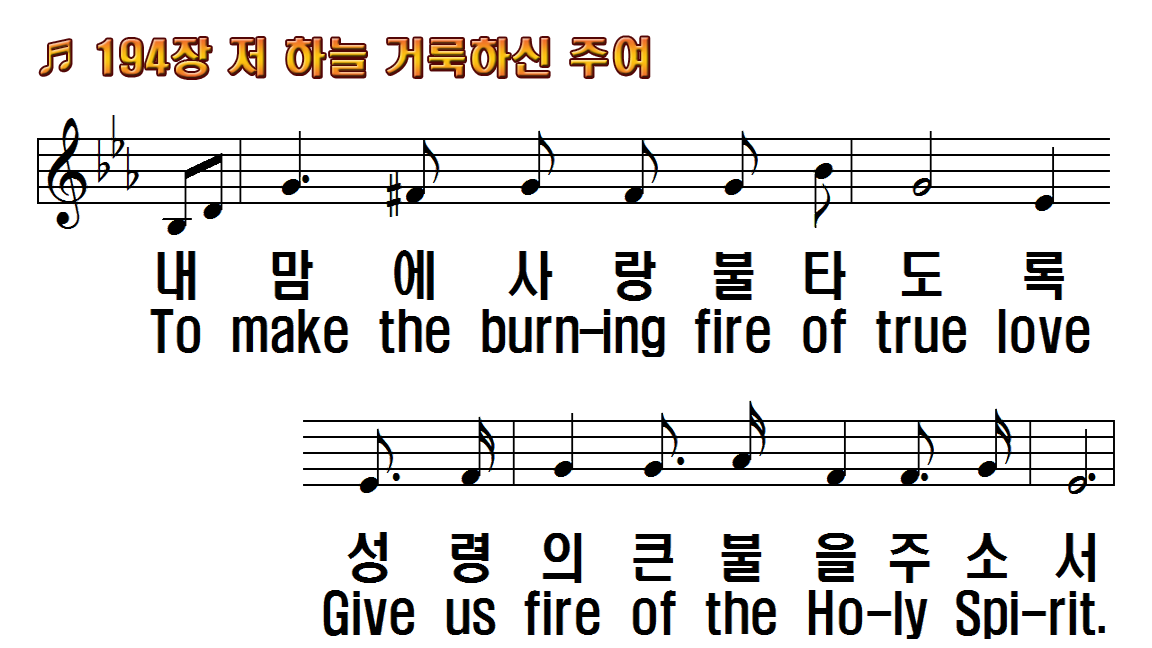 1.저 하늘 거룩하신 주여
2.내 주여 기도 들어주사
3.이 냉랭하고 악한 맘에
4.나 담대하고 순종하게
1.The Lord of Holy in the
2.Oh, Lord hear us our
3.For cold and evil mind and
4.To be obedient and
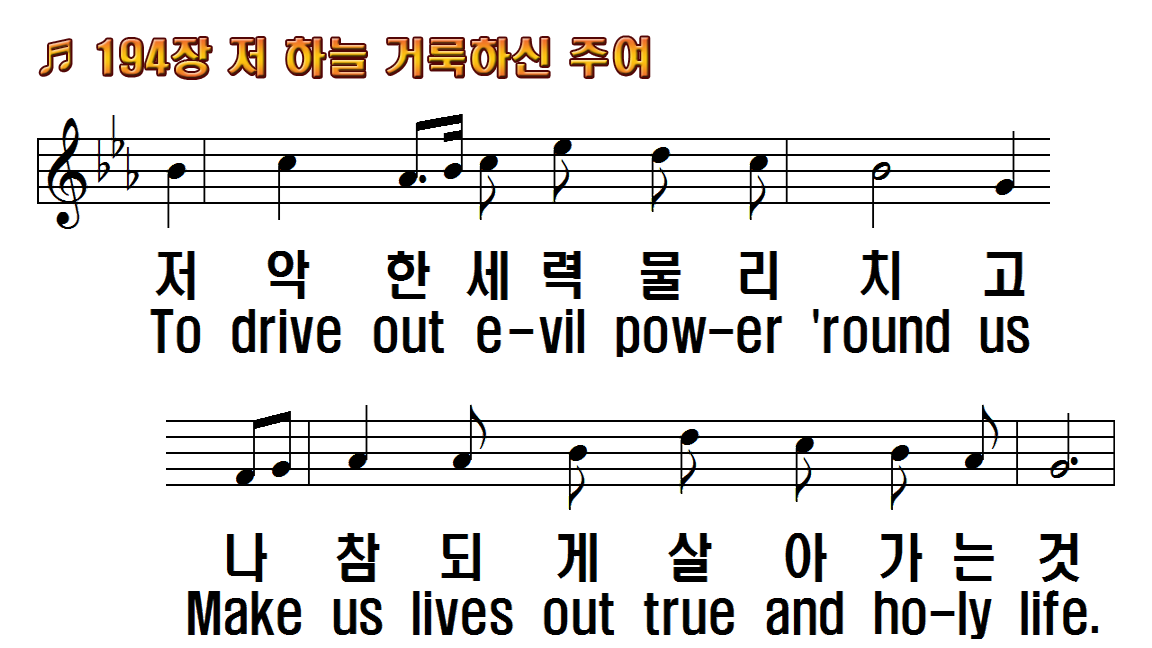 1.저 하늘 거룩하신 주여
2.내 주여 기도 들어주사
3.이 냉랭하고 악한 맘에
4.나 담대하고 순종하게
1.The Lord of Holy in the
2.Oh, Lord hear us our
3.For cold and evil mind and
4.To be obedient and
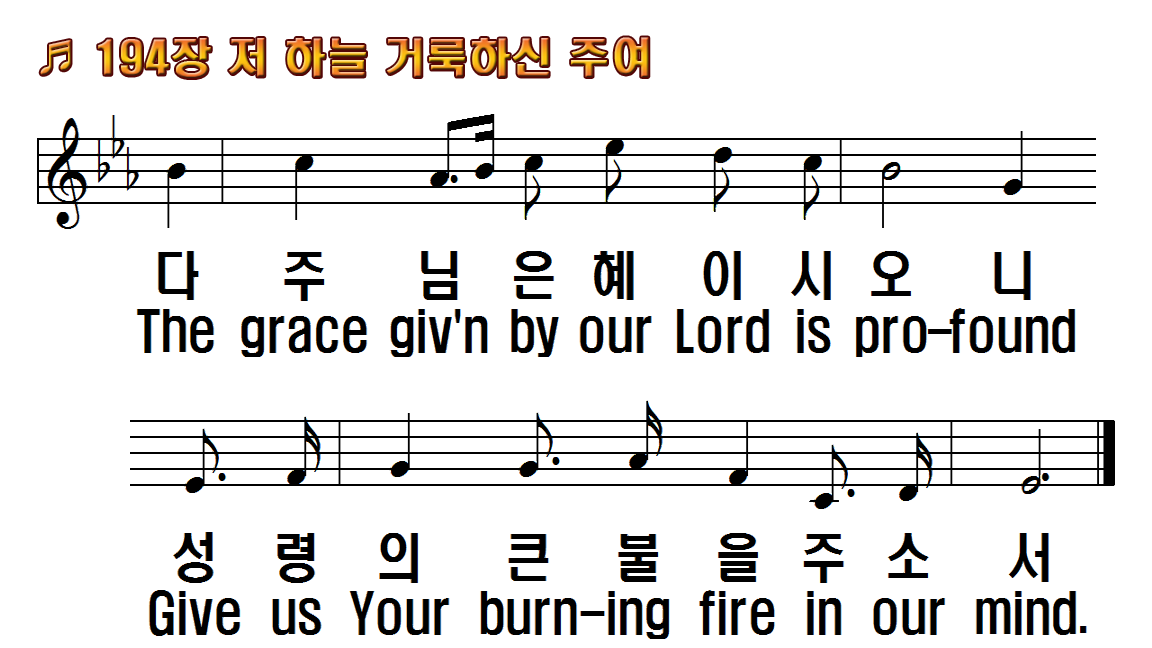 1.저 하늘 거룩하신 주여
2.내 주여 기도 들어주사
3.이 냉랭하고 악한 맘에
4.나 담대하고 순종하게
1.The Lord of Holy in the
2.Oh, Lord hear us our
3.For cold and evil mind and
4.To be obedient and
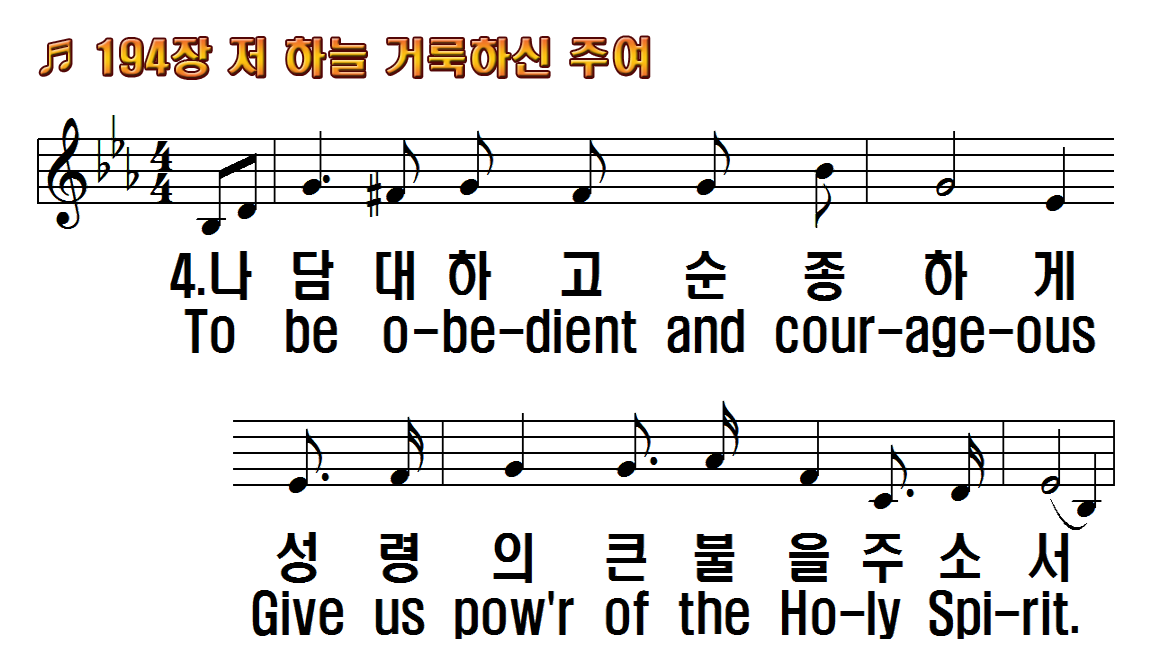 1.저 하늘 거룩하신 주여
2.내 주여 기도 들어주사
3.이 냉랭하고 악한 맘에
4.나 담대하고 순종하게
1.The Lord of Holy in the
2.Oh, Lord hear us our
3.For cold and evil mind and
4.To be obedient and
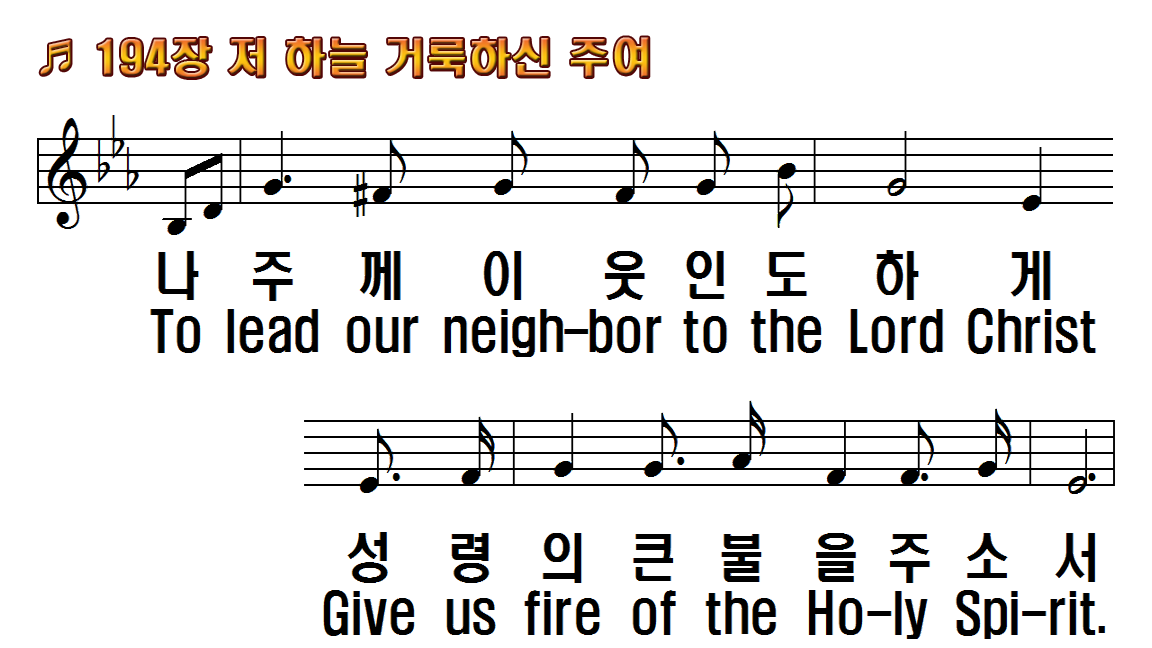 1.저 하늘 거룩하신 주여
2.내 주여 기도 들어주사
3.이 냉랭하고 악한 맘에
4.나 담대하고 순종하게
1.The Lord of Holy in the
2.Oh, Lord hear us our
3.For cold and evil mind and
4.To be obedient and
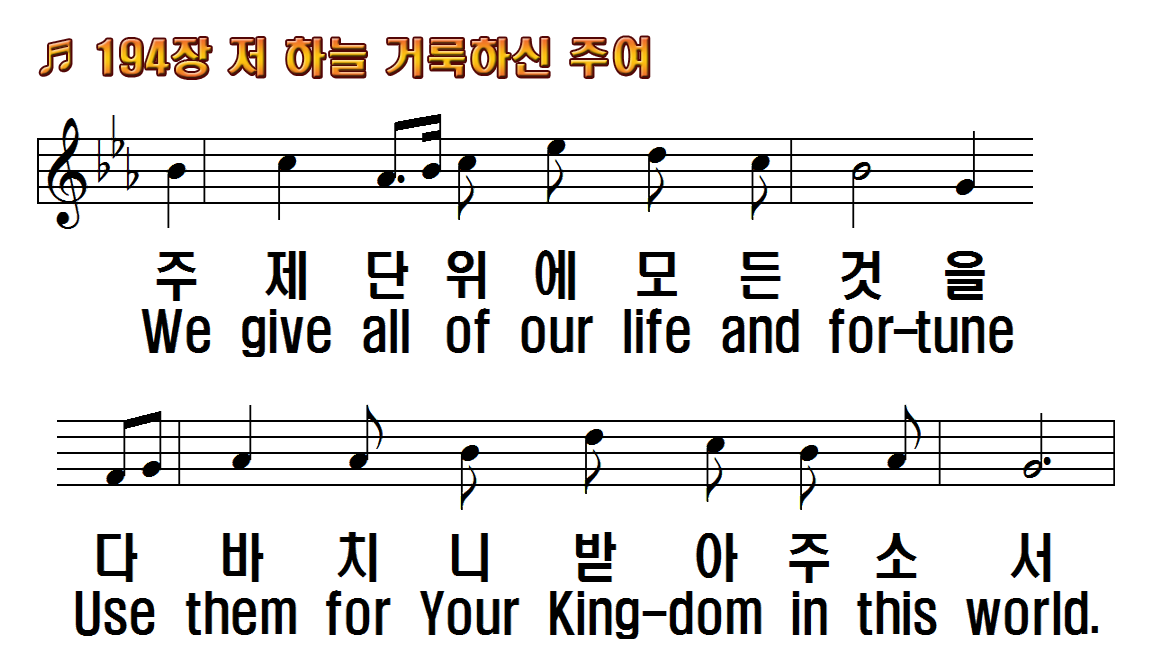 1.저 하늘 거룩하신 주여
2.내 주여 기도 들어주사
3.이 냉랭하고 악한 맘에
4.나 담대하고 순종하게
1.The Lord of Holy in the
2.Oh, Lord hear us our
3.For cold and evil mind and
4.To be obedient and
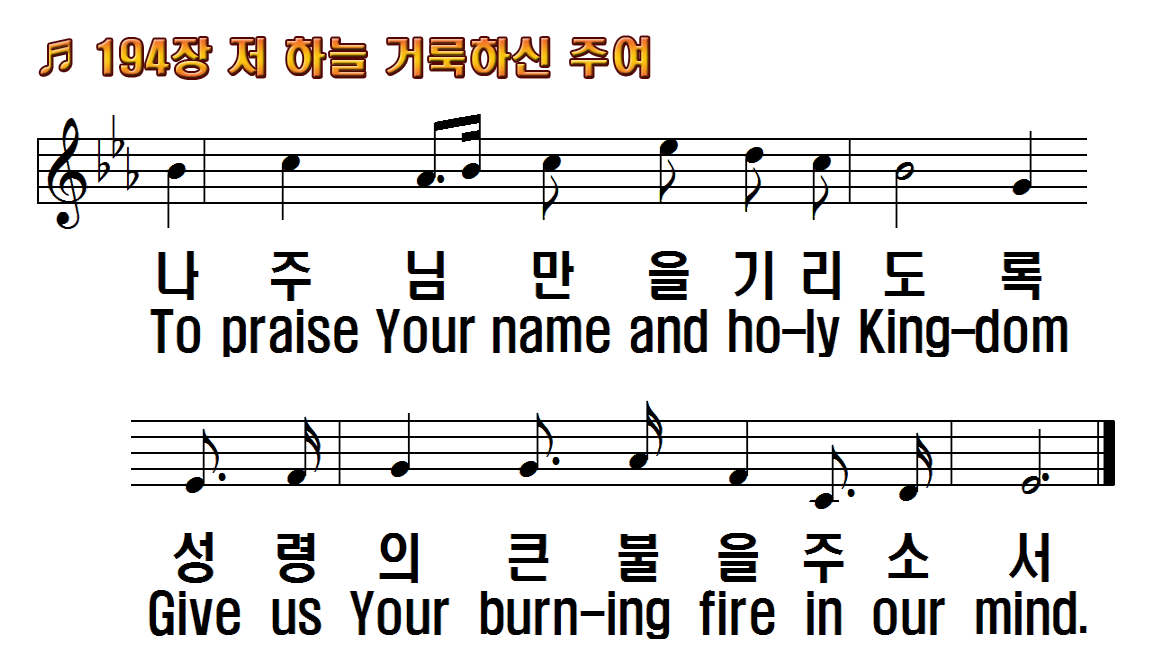 1.저 하늘 거룩하신 주여
2.내 주여 기도 들어주사
3.이 냉랭하고 악한 맘에
4.나 담대하고 순종하게
1.The Lord of Holy in the
2.Oh, Lord hear us our
3.For cold and evil mind and
4.To be obedient and